Basic A.P. Macro:Supply, Demand and ElasticityPresented by Matthew GhermanNovember 2021mgherman@schools.nyc.gov
EconEdLink Membership
You can now access CEE’s professional development webinars directly on EconEdLink.org! To receive these new professional development benefits, become an EconEdLink member. As a member, you will now be able to: 

Automatically receive a professional development certificate via e-mail within 24 hours after viewing any webinar for a minimum of 45 minutes
Register for upcoming webinars with a simple one-click process 
Easily download presentations, lesson plan materials, and activities for each webinar 
Search and view all webinars at your convenience 
Save webinars to your EconEdLink dashboard for easy access to the event

You may access our new Professional Development page here
Professional Development Certificate
To earn your professional development certificate for this webinar, you must:

Watch a minimum of 45-minutes and you will automatically receive a professional development certificate via e-mail within 24 hours.

Accessing resources: 

You can now easily download presentations, lesson plan materials, and activities for each webinar from EconEdLink.org/professional-development/
Agenda
Today we will be going through how to teach the laws of Supply and Demand, and Elasticity of Demand.
Objectives
Opening Discussions for student engagement
The laws of Supply and Demand
Graphing tips!  
Handouts for students
National Standards
7.1  Market prices are determined through the buying and selling decisions made by buyers and sellers. 
7.2  The term ‘relative price’ refers to the price of one good or service compared to the prices of other goods and services. Relative prices are the basic measures of the relative scarcity of products when prices are set by market forces (supply and demand).
8.1  Demand for a product changes when there is a change in consumers’ incomes, preferences, the prices of related products, or in the number of consumers in a market. 
8.2. Supply of a product changes when there are changes in either the prices of the productive resources used to make the product, the technology used to make the product, the profit opportunities available to producers from selling other products, or the number of sellers in a market. 
8.3. Changes in supply or demand cause relative prices to change; in turn, buyers and sellers adjust their purchase and sales decisions.
State Standards
12.E2a Given that the resources of individuals (and societies) are limited, decisions as to what goods and services will be produced and to whom to sell one’s resources are driven by numerous factors, including a desire to derive the maximum benefit from and thus the most efficient allocation of those resources. 
12.E2b The choices of buyers and sellers in the marketplace determine supply and demand, market prices, allocation of scarce resources, and the goods and services that are produced. In a perfect world, consumers influence product availability and price through their purchasing.  Product market supply and demand determine product availability and pricing. 
12.E2c Businesses choose what to supply in the product market, based on product market prices, available technology, and prices of factors of production. The prices of those factors are determined based on supply and demand in the factor market. The supply and demand of each factor market is directly related to employment. Debates surround various ways to minimize unemployment (frictional, structural, cyclical).
Motivation #1
What is the average slice of pizza in your neighborhood?   
Class survey… how many people would buy a slice of pizza (everything else normal about the pizza – etc) at $2.50 – then go up to $5 and down to $1.   
Also ask, how many slices would you buy?
Demand Schedule
Motivation #2
Seniors in our building sell candy to raise money for senior dues at $1.00 a candy bar
Survey of how many people in class buy candy for $1 and how many bars do you buy a day? 
Create a schedule based on their answers
Transition
Just demonstrated the Law of Demand, specifically, law of quantity demanded.  
quantity demanded is inversely proportional to price.  Simply put, the higher the  price, the lower the quantity demand; and the lower the price, the higher the quantity demand. 
Changes in the Quantity Demanded  -- change in the amount of a product demanded due only to a change in price.  (because the quantity demanded is immediately affected by the price!)
Build Demand Curve from Schedule
*When prices change creating a change in quantity demanded, this is called a movement along the demand curve.
Change in Demand
Now let’s go back to the chocolate bars, what if you found out that the chocolate bars will raise your SAT score?  At $1.00, how many of  you would now be more willing and able to buy chocolate?   
Create a new schedule in comparison with the old schedule.
Change in Demand
What if you found out that the chocolate bars are unhealthy?  At $1.00, how many of  you would be willing and able to buy chocolate?   
Create a new schedule in comparison with the old schedule.
Change in Demand
Did price change in this example? 


This is called a Change in Demand. When buyers are willing to buy more or less than before at the same price due to factors other than price
Shift of the Demand Curve
Shift Right = Increase in ability and willingness
Shift Left = Decrease in ability and willingness
TRIBE
T = tastes/preferences
R = related products
I = income of buyers
B = buyers (number of)
E = expectations of prices
Related Products
Substitute Products
Complimentary Products
Products that can be purchased in place of product x
Example:  Orange Juice (product x) vs. Apple Juice (product y) What happens to demand for Orange Juice (x) when the price of Apple Juice changes?
True Cost Products:  Products that must be bought with product x
Example:  Product x = SUV’s, product y = gasoline.  What happens to Demand for Product x as price of gas (y) goes up/down?
**Remember:  the price of product x is NOT CHANGING in each example.
Expectations of Prices
Expectation of price to decrease
Expectation of price to increase
If the price of product x remains the same, but we expect the price to increase in the near future, we will demand more of the product now.
If the price of product x remains the same, but we expect the price to decrease in the near future, we will demand less of the product now.
**Remember:  the current price of product x is NOT CHANGING; we expect 
Its price to change in the future.
S and D Packet Part 1
Complete pages 23-28 of Supply and Demand packet

***read carefully and follow all instructions completely!***

***additional instructions:   for multiple choice #4,5,6:  use a graph to help you answer the questions (when in doubt, graph it out!)***
Law of Supply
Motivation:  How many people sell chocolate bars to raise money for senior dues?  Why do you?  Why don’t you?
Introduction of input costs, total revenue, profit
Input cost to buy chocolate box:  $30.
60 bars in the box, can be sold for $1 each.  
Total revenue = $60
Break even = total revenue = input costs = $30
Profit potential = $30
Law of Supply
Create a schedule:  at $1, how many of you would sell chocolate?  If people were willing to pay $2, how many of you would sell chocolate?  Why did this go up?  
Your break even went down, now you only need to sell 15 bars to break even and your max profit increased to $45.
Inversely, if you could only make $.75, your break even cost went up, and now it takes longer to profit for less profit.    
PRICE = PROFIT
Supply Curve
These have all been changes in quantity supplied – the amount supplied from the suppliers’ perspective increased/decreased only due to the change in price.  

If we plot the schedule, we see that as price increases, quantity supplied also increases and as price decreases, quantity supplied decreases.
Change in Supply
Now let’s think of the pizzeria…what are the input costs (the costs of doing business)?
Have kids brainstorm wages, insurance, rent, utilities, resources, etc.  
What happens the ability and willingness to supply if these input costs and resources change in price and availability?
Change in Supply
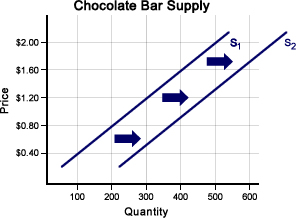 Change in Supply
Changes due to factors other than the market price. At the current market price, changes to these factors will cause suppliers to either be less or more willing and able to supply their products…  
R – Resources (availability and cost of)
O – other products – related market products (televisions and gaming systems)
T -- taxes
T -- technology
E – expectations of prices 
N – number of suppliers
Expectations of Prices
Price = Profit
If businesses expect future prices to increase, they will decrease Supply now to wait for higher prices
If businesses expect future prices to decrease, they will supply more now to make the most profit. 
*Current price did not change, just the expectation of future prices.
Supply and Demand Packet
Task:  Complete pages 29-34 in your S and D packet.  
Make sure to read and follow all instructions before starting an activity
For questions 4,5,6, make sure to include an explanation and when it doubt -- GRAPH IT OUT!
Supply and Demand Together
Equilibrium Price and Equilibrium Quantity
Compare the schedules from the previous two days for either pizza or chocolate bars



Where do we see the ability and willingness of consumers to purchase and businesses to supply aligned?
Equilibrium Price and Quantity
Equilibrium/Market Price:  The price at which supply and demand intersect/are equal - a price that is established by the free market. Suppliers are willing and able to sell and consumers are willing and able to buy for this same price.  (shown graphically as "p")

Equilibrium/Market Quantity:  The quantity for which the supply and demand for a product are equal.  The amount the suppliers are willing/able to produce, the amount, consumers are willing/able to purchase (shown graphically as "q")
The Importance of Price
1)  Signal to consumers and producers
2)  Answers WHO receives the goods and services?
3)  Answers HOW they are produced (efficiently to break even)
Surplus and Shortage
Price Ceilings and Price Floors
When the government believes the market price is too low, they will create a 
Price Floor
When the government believes the market price is too high, they will create a 
Price Ceiling.
Problem Solving
What will happen to market price and quantity of pizza if new studies show that pizza is healthy?
Step 1:  One scenario = one perspective
Step 2:  Whose perspective is being affected?
Step 3:  How is that Ability and Willingness being affected?
Step 4:  When in doubt, graph it out!
Results
e1
e
Two scenarios changing at once
Simple version of Affordable Health Care Act:  
Let us take a look at how the market for health care has been affected by the American Affordable Health Care Act.  Part of the act creates a voucher and subsidy system to increase the availability of health care to people.   However, there are also increased regulations and taxes on health care companies and providers.   What will be the effect on the market price and market quantity of health care?
How to Solve
1)  Two scenarios = one demand and one supply
2)  Identify each perspective
3)  How is the ability and willingness of each perspective being affected
4)  Graph EACH SEPARATELY
5)  Identify what happens to price/quantity in each
6)  One outcome will be predictable, the other will be pulled in two different directions by market forces and will be indeterminate and ambiguous
Increase in Demand




P increases
Q increases
Decrease in Supply




P increases
Q decreases
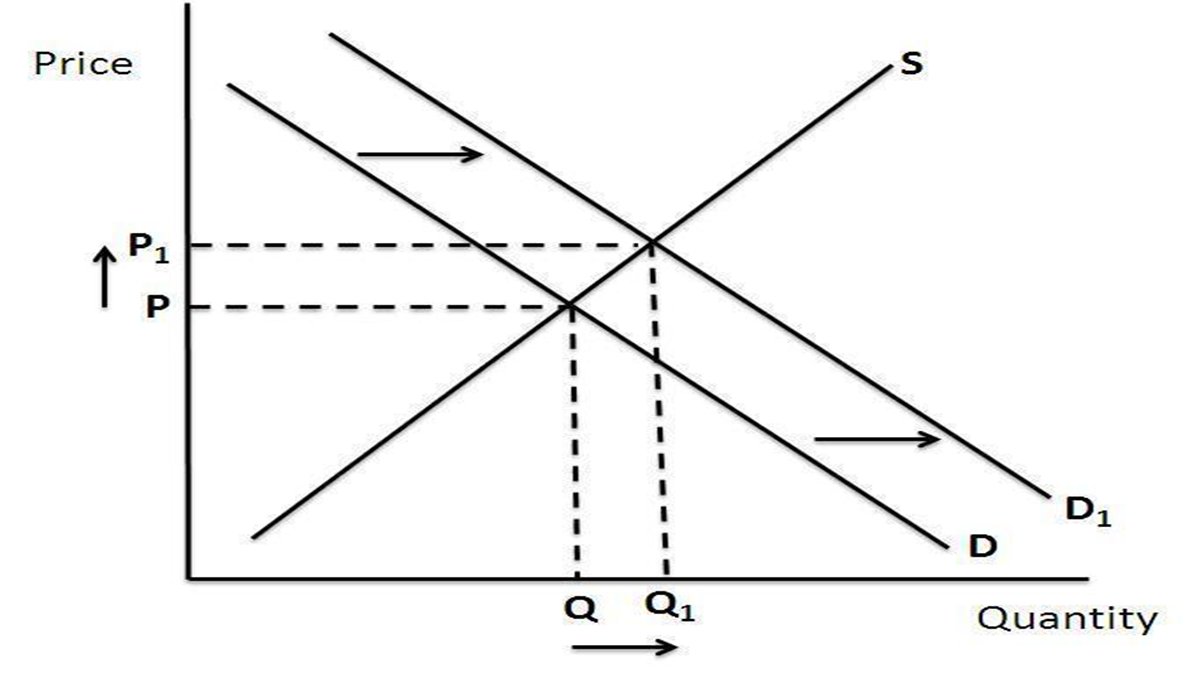 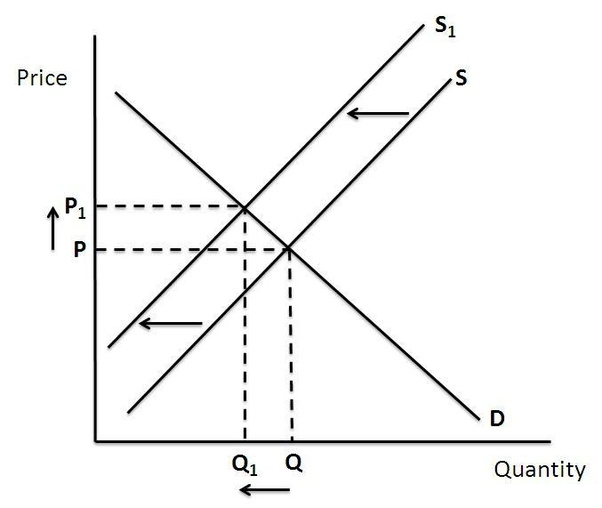 Elasticity of Demand
Motivation:
How many people have Facebook?  
How many people have MetroCards?
How many people would still have Facebook if they charged $5.00 a month
How many people would still have a MetroCard if metro services went up to $5.00 a ride?
What is the difference between the two products?
Elasticity of Demand
Consumer Sensitivity is a concept called Elasticity of Demand.   It measures the sensitivity of consumption to a change of price.   If a product is elastic, then it is sensitive to change – quantity demanded stretches as price stretches.   If a product is inelastic, the quantity demanded does not change/stretch as much with the changing price.
How to Determine Elasticity
1)   When in doubt, graph it out!  
2)   Compare the % change in price to the % change in quantity demanded
3)   Compare the % change in Total Revenue to the % change in price
4)  Compare characteristics of goods/services
*Elastic = Percentage change in quantity demanded greater than percentage change in price (divide %change in qty demanded by % change in price) - answer is greater than  1.  Or, the total revenue changes decrease as the price and quantity demand change.  

*Inelastic = Percentage change in quantity demanded is less than percentage change in price (less than 1)  Or, the total revenue increases despite the price     change and decrease in quantity demand

*Unit Elastic= Percentage change in quantity demanded is a 1:1 ratio with the     change in price - answer is equal to 1.  Or, the total revenue  remains the same with the change in price and demand.
Elasticity Graphs
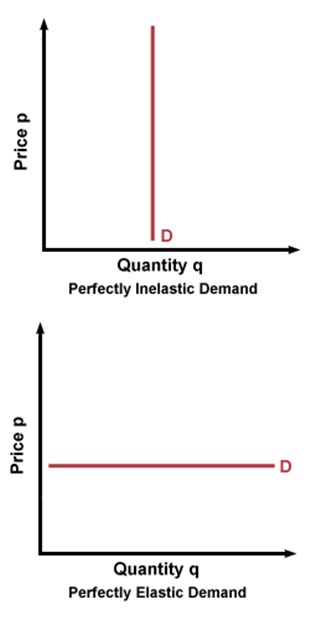 Elasticity Checklist
Need or a want?  -- Luxury
Cross Price Elasticity -- substitutes?  - 
Time Elasticity -- can purchase be forestalled?  
Income Elasticity -- does purchase take up a lot of income?
Political Ramification:  The Tax Incidence
How do taxes affect elastic and inelastic industries?
If the industry is inelastic, businesses can raise the price of their product because there will not be a dramatic decrease in quantity demanded; the tax incidence can be pushed down to the consumer.  
If the industry is elastic, businesses cannot raise the price of the product because there will be a dramatic decrease in quantity demanded, therefore the tax incidence falls on the business.
Assessment Questions
How do the laws of supply and demand affect your opinion on political issues such as taxes and regulations 
How do the laws of elasticity affect your opinion on political issues such as taxes and regulations?
How do the laws of Supply and Demand affect your belief of where does the flow of the dollar start in the circular flow model? 
How have these discussions affected your opinion on minimum wage? 
How have these discussions affected your opinion on health care?
Assessment Questions –  AP Style
A decrease in the price of silicon chips and increased production of user-friendly software will affect the price and quantity of computers in which of the following ways?
a)  price increase and quantity indeterminate
b)  price indeterminate and quantity decrease
c)  price decrease and quantity decrease
d)  price decrease and quantity indeterminate
e)  price indeterminate and quantity increase
Assessment Questions –  AP Style
A depreciation in the technology used in the production of automobiles and an decrease in consumer income will most likely cause the price and quantity of automobiles to change in which of the following ways?
 Price 			                Quantity
a) indeterminate			decrease
b)  increase 			indeterminate
c)  indeterminate   			indeterminate
d)  decrease 			indeterminate
e)  indeterminate			 increase
References
https://www.ncsl.org/research/fiscal-policy/state-fiscal-responses-to-covid-19.aspx#:~:text=President%20Donald%20Trump%20declared%20a,response%20to%20the%20coronavirus%20epidemic.&text=The%20relief%20package%20allocates%20an,package%20in%20modern%20American%20history.
http://evonomics.com/new-keynesian-economics-betrays-keynes/
http://www.la.utexas.edu/users/hcleaver/368/368KeynesOpenLetFDRtable.pdf
http://www.iea.org.uk/sites/default/files/publications/files/KEYNES%20VERSUS%20THE%20KEYNESIANS.pdf
https://delong.typepad.com/egregious_moderation/2008/12/john-maynard-ke.html
http://www.panarchy.org/keynes/laissezfaire.1926.html 
https://noahpinionblog.blogspot.com/2015/06/economic-arguments-as-stalking-horses.html
References
https://krugman.blogs.nytimes.com/2015/06/06/why-am-i-a-keynesian/ 
https://www.forbes.com/sites/modeledbehavior/2015/06/06/macro-ideology/#473a352a15c7
https://www.thebalance.com/bush-economic-stimulus-package-3305782 
https://www.thebalance.com/what-was-obama-s-stimulus-package-3305625
https://www.treasury.gov/initiatives/financial-stability/Pages/default.aspx
CEE Affiliates
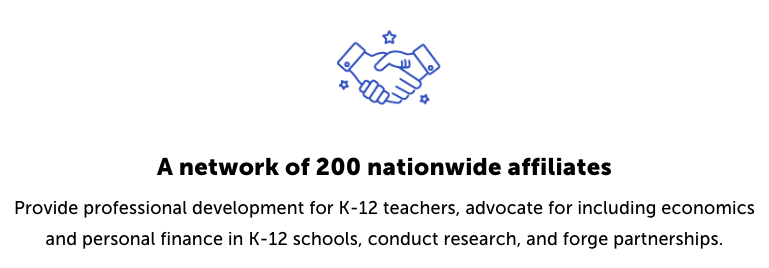 https://www.councilforeconed.org/resources/local-affiliates/
Thank You to Our Sponsors!
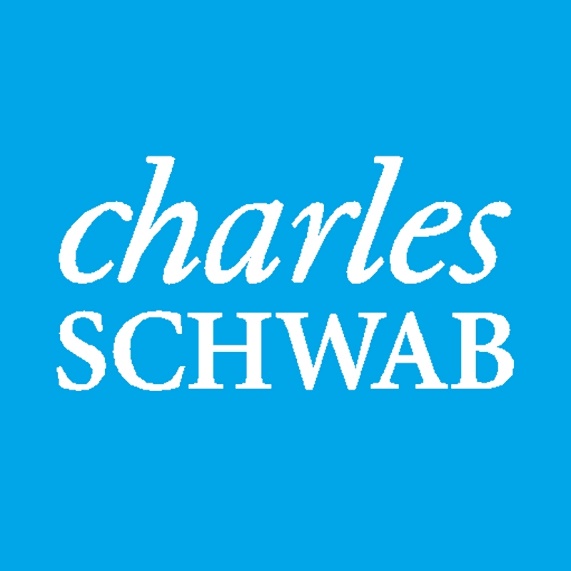 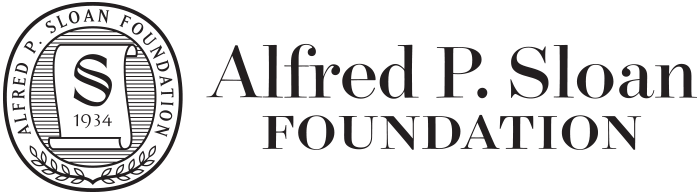 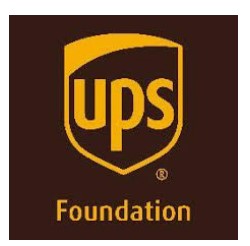 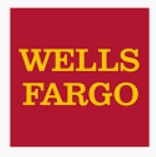 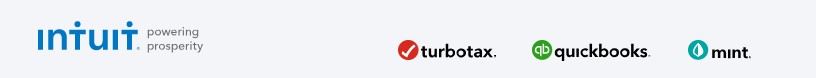